Всероссийская олимпиада школьников по основам православной культуры.
Заочный отборочный
Тур 2020-2021
Тема олимпиады 2020-2021
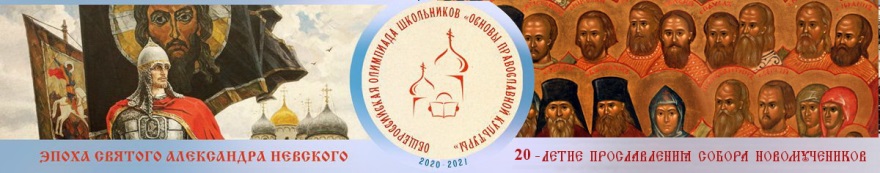 Школьный тур  будет проходить с 15 октября 2020 года по 31 января 2021г. 
для учащихся 4-11 классов. Регистрация откроется 1 октября.

Вместо муниципального тура пройдет индивидуальный Заочный отборочный тур для 8 - 11 классов. На него приглашаются ВСЕ желающие. В нем можно будет участвовать независимо от участия в школьном туре.
Заочный тур будет проходить с  5 ноября 2020 г по 25 января 2021 г. для 8 -11 классов. Регистрация начнется в день открытия тура.
Очный (заключительный) тур планируется провести 14 февраля пока только для 10-11 классов (если позволит Роспотребнадзор). 
В случае благоприятной обстановки - для 8-11 классов. О местах проведения будет сообщено в свое время.
Алгоритм проведения олимпиады
1) Регистрация школы на сайте олимпиады.(делает ответственный от ОУ)
2) Подача заявки на участие в школьном туре олимпиады (делает ответственный от ОУ)
3) Получение заданий и ключей школьного тура в личном кабинете            (делает ответственный от ОУ)
4) Проведение очного тура олимпиады в ОУ
5) Загрузка результатов на сайт олимпиады (делает ответственный от ОУ)
6) Получение дипломов и сертификатов от организаторов олимпиады. Награждение победителей и призеров
Заочный тур олимпиады. 
Алгоритм прохождения
Регистрация участника
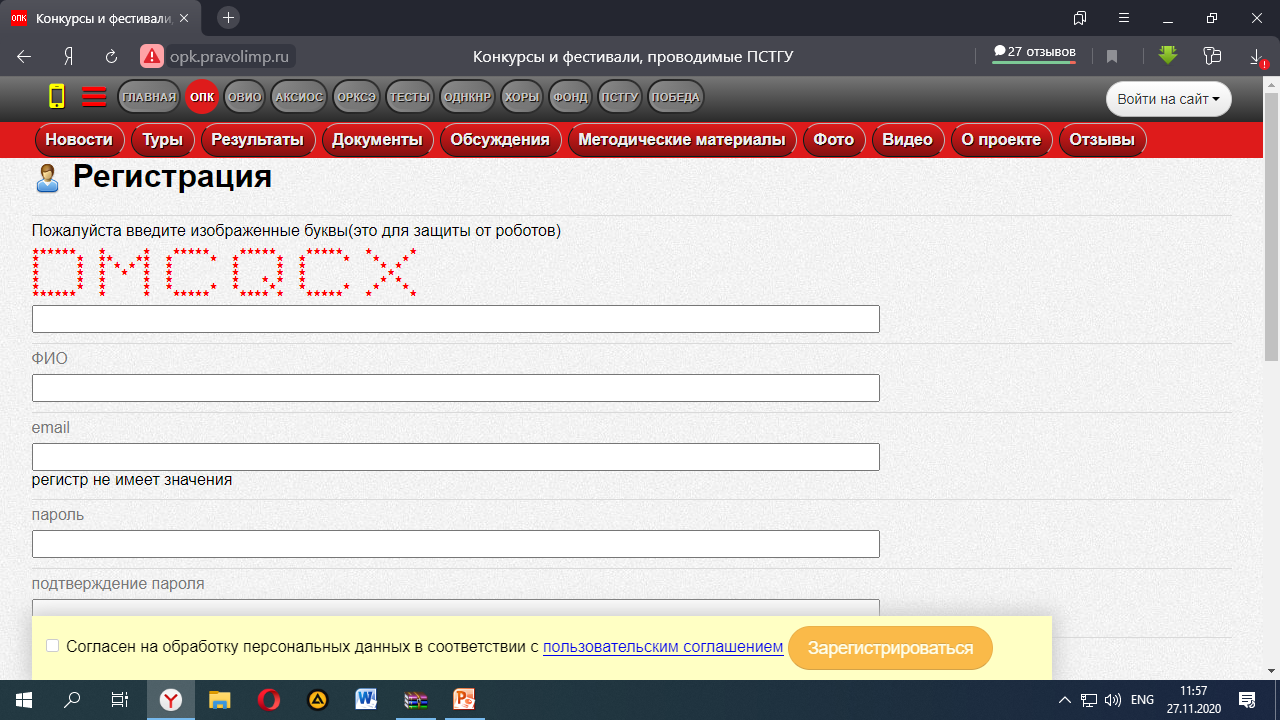 Подача заявки участника заочного тура
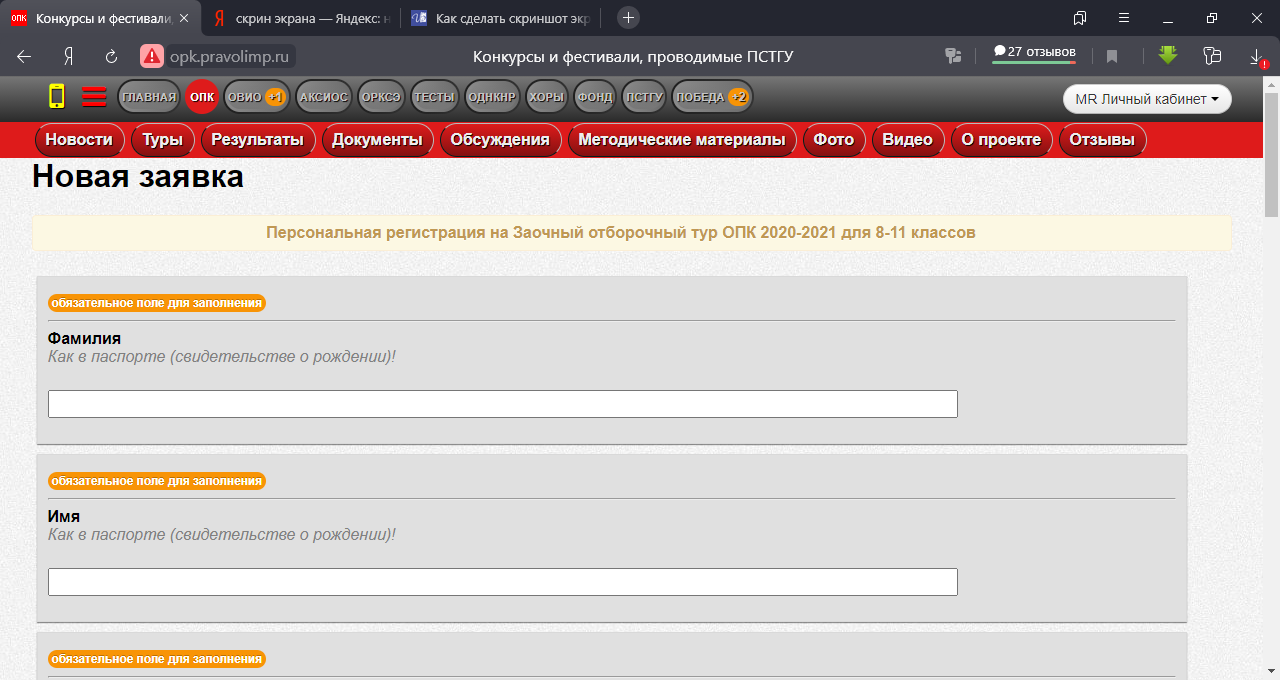 Выполнение 
заданий олимпиады
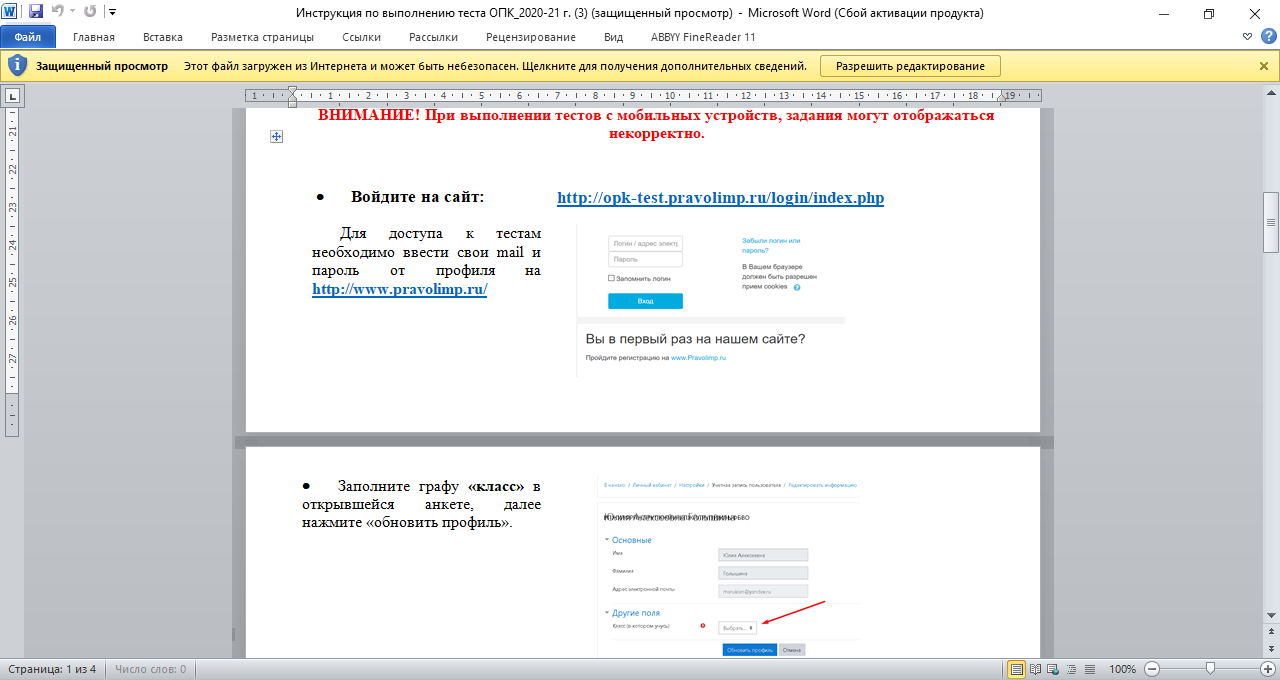 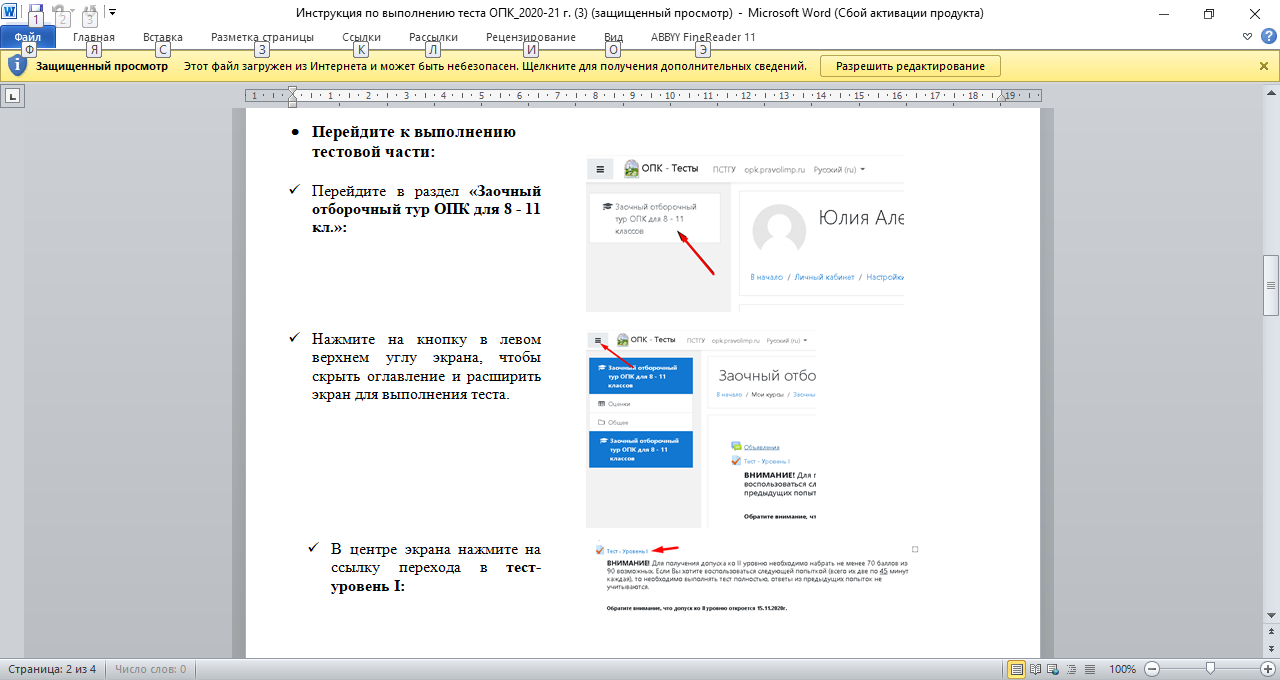 Из двух результатов система выберет лучший. 
ЗАПОМНИТЕ НАБРАННОЕ КОЛИЧЕСТВО БАЛЛОВ. Если Вы набрали 70 или больше баллов, то 15.11.2020 откроется доступ к тесту-уровень II (инструкция по прохождению та же).
Если Вы набрали за тест –уровень I от 10 до 69 баллов, то Вы получите только сертификат участника и творческую работу Вам выполнять не нужно, 
в дальнейшем конкурсе Вы не участвуете.
Творческое задание Заочного отборочного тура
 ОПК 2020-2021.
Напишите одно небольшое сочинение 
на одну из предложенных ниже тем по вашему выбору. 
Помните, что вы можете согласиться с высказыванием, ставшим темой вашей работы, но можете не согласиться с ним или согласиться частично. Главное – аргументируйте вашу точку зрения. 
Жюри при проверке будет руководствоваться оценкой работы по следующим критериям: 
Обоснованность выбора темы. (Объясните, почему вы выбрали данную тему).
Раскрытие понимания того, о чем говорит автор высказывания, в чем состоит его позиция.
Представление вашей собственной точки зрения при раскрытии темы. (Будет оцениваться суть и умение ее сформулировать). 
Внутреннее смысловое единство, согласованность ключевых тезисов и утверждений, непротиворечивость личностных суждений. (Оценивается качество аргументов, данных в пользу вашей точки зрения).
Аргументация своей точки зрения с опорой на исторические факты и личный опыт.
Соответствие между высказываемыми теоретическими положениями и приводимым фактическим материалом.
Четкость и обоснованность выводов.
Темы на выбор:
В трудные времена испытаний и бед Господь посылает святых, которые становятся путеводной звездой для своего народа.
Для воспитания народа в христианском духе крайне важно, чтобы каждый храм чтил своего новомученика (прот. Дмитрий Смирнов).
«…раз социализм отрицает Бога, душу, бессмертие, свободу духовную в человеке, постоянные правила нравственности, то он должен обратиться к единственному средству воздействия на человека — к насилию» (свщмч. прот. Иоанн Восторгов).
Спаси вас Господь.
Благодарим за
 внимание